※ 2022.8.25 現在の情報をもとに作成しています
※ 富山県内における取扱いをまとめています
新型コロナ感染症患者・疑い患者を診療した場合の取り扱い（入院外）
～ 算定可能な診療報酬と患者一部負担金の公費適用早見表 ～
　　　　　　　　　　　　　　　　　　　　　　　　　　　　　　　　　　　　　　　富山県保険医協会

 
＜基本的事項＞
1.新型コロナ診療に係る患者一部負担金が公費負担となる制度は、新型コロナの「検査」のみを対象とする制度と「検査」以外を対象とする制度の２種類ある



2.患者一部負担金が公費適用となるのは新型コロナに係る診療に限られる
   ※ 新型コロナの診療と同時に行った新型コロナ以外の疾病（慢性疾患等）に係る診療は、公費の対象外

3.患者自身が実施した抗原検査等による「陽性」判定で感染症患者と確定してもよい
　  ※ 必要があれば医師の判断で改めてＰＣＲ検査等を行ってもよい

4.新型コロナの診療にあたって算定できる、いわゆる「診療報酬のコロナ特例」の主な項目は以下を参照されたい（詳細は別記）

　　　　　　　① 院内トリアージ実施料（300点）
        　　　　　➜「COVID-19診療の手引」に従い診療した場合に算定
　　　　　　　② 二類感染症患者入院診療加算（250点）
        　　　　　➜ Ａ：疑い患者を外来にて診療した場合に算定
　　　　　　　　　　 Ｂ：陽性患者を電話等にて診療した場合に算定
　　　　　　　③ 救急医療管理加算1（950点・2,850点・4,750点）
       　 　　　　➜ 陽性患者を診療した場合に算定
　　　　　　　④ 電話等による診療（147点）
        　　　　　➜ 重症化リスクの高い患者を電話等により診療した場合に算定
　　　　　　　　※ ②③は入院点数だが「コロナ特例」として入院外で算定できる
　　　　　　　　※ ①②③は「コロナ特例」として厚生局への届出は不要で算定できる

5.「診療報酬のコロナ特例」のうち、以下の２項目は「公表されている診療・検査医療機関」　において２０２２年９月３０日までに限って算定できる
　　　ア） 外来受診時の「二類感染症患者入院診療加算（上記②のＡ）」
　　　イ）「電話等による診療（上記④）」
   　　　　※ イ）は保健所・厚生センター等から健康観察の委託を受けた医療機関も算定可能

6.具体的な診療報酬算定・公費の適用有無は次ページ以降の４つのケースを参照されたい
ケース①　新型コロナ「疑い患者」を電話等にて診療した場合
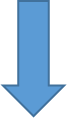 （注）「電話等による診療（147点）」の対象者（重症化リスクの高い陽性者）
① 65歳以上の者
② 40歳以上65歳未満の者のうち、重症化リスク因子となる疾病等を複数持つ者
   　＜重症化リスク因子となる疾病等＞
　　　ワクチン未接種（ワクチン接種が1回のみの者も含む）、悪性腫瘍、慢性呼吸器疾患（COPD等）、　　　慢性腎臓病、心血管疾患、脳血管疾患、喫煙歴、高血圧、糖尿病、脂質異常症、肥満（BMI30　
　　　以上）、臓器の移植、免疫抑制剤・抗がん剤等の使用その他の事由による免疫機能の低下
③ 妊娠している方　　※39歳以下の者は、③の妊娠している方を除き対象外
ケース②　新型コロナ「疑い患者」が外来受診した場合
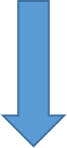 ケース③　新型コロナ「陽性患者」が外来受診した場合
ケース④　新型コロナ「陽性患者」を電話等にて診療した場合